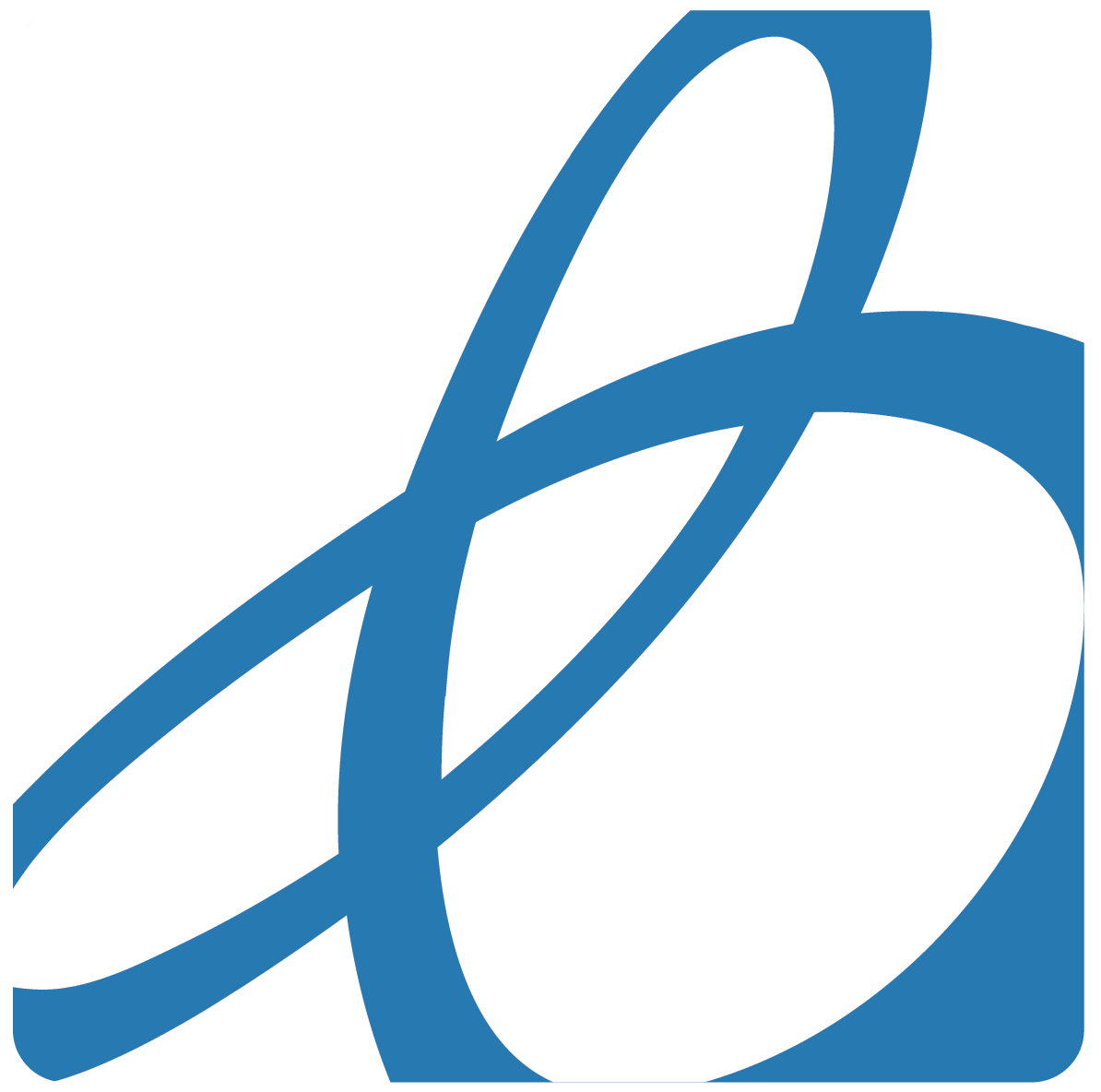 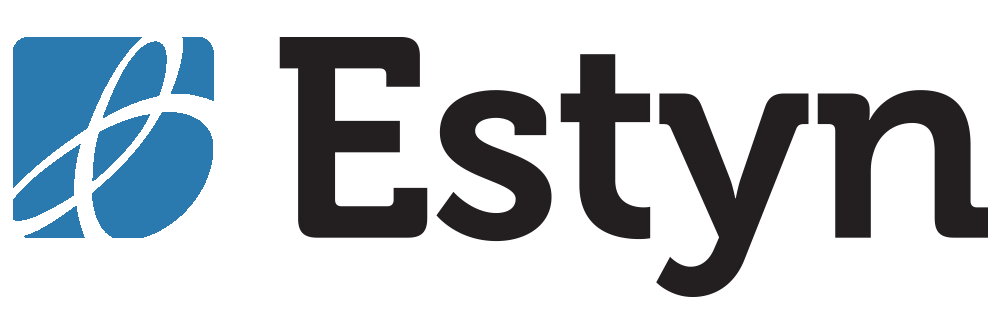 Rheoli Arian

Ansawdd y ddarpariaeth ar gyfer addysg ariannol mewn ysgolion cynradd ac uwchradd yng Nghymru

Managing Money

The quality of provision for financial education
in primary and 
secondary schools 
in Wales
estyn.llyw.cymru
estyn.gov.wales
Cefndir
Background
Yn Strategaeth Cynhwysiant Ariannol Llywodraeth Cymru (Mawrth 2016), amlinellwyd gweledigaeth a chynllun i hyrwyddo cynhwysiant ariannol, a oedd yn cynnwys ymrwymiad i sicrhau bod pob plentyn ac oedolyn yn cael yr addysg ariannol sydd ei hangen arnynt. 
Mae ei Chynllun Cyflenwi Cynhwysiant Ariannol (Rhag 2016) yn amlinellu’r camau gweithredu angenrheidiol i gyflawni ei gweledigaeth ar gyfer cynhwysiant ariannol yng Nghymru.
Mae’r adroddiad hwn gan Estyn yn arfarnu ansawdd a darpariaeth addysg ariannol mewn ysgolion, a’r modd y mae addysgu a dysgu yn y maes hwn wedi datblygu ers cyhoeddi adroddiad cylch gwaith blaenorol Estyn yn 2011.
The Welsh Government’s Financial Inclusion Strategy (March 2016) outlined a vision and plan to promote financial inclusion, which included a commitment to ensure all adults and children receive the financial education they need. 
Its Financial Inclusion Delivery Plan (Dec 2016) set out the actions necessary to achieve its vision for financial inclusion in Wales.
This Estyn report evaluates the quality and provision of financial education in schools and how teaching and learning in this area has developed since Estyn’s previous remit published in 2011.
estyn.llyw.cymru
estyn.gov.wales
Cefndir
Background
Mae’n ystyried pa mor dda y mae newidiadau a diwygiadau diweddar i orchmynion y cwricwlwm, yn enwedig y Fframwaith Llythrennedd a Rhifedd (FfLlRh) a rhaglen astudio mathemateg newydd, wedi effeithio ar ansawdd addysg ariannol.  
Mae’n defnyddio tystiolaeth o arolygiadau, holiaduron ar-lein a chyfweliadau â sampl o benaethiaid.
It considers how well recent changes and revisions to curriculum orders, in particular the Literacy and Numeracy Framework (LNF) and new mathematics programme of study, have affected the quality of financial education.  
It draws on evidence from inspection, online questionnaires and interviews with a sample of headteachers.
estyn.llyw.cymru
estyn.gov.wales
Prif ganfyddiadau
Main findings
Mae cyflwyno’r elfen ‘rheoli arian’ yn y Fframwaith Llythrennedd a Rhifedd (FfLlRh; Llywodraeth Cymru, 2014) a rhaglenni astudio diwygiedig ar gyfer mathemateg (Llywodraeth Cymru, 2015b) wedi helpu’r rhan fwyaf o athrawon i nodi cyfleoedd i ddysgwyr ddatblygu a chymhwyso eu medrau ariannol mewn gwersi mathemateg a phynciau eraill.  Fodd bynnag, mewn lleiafrif o ysgolion cynradd a mwyafrif o ysgolion uwchradd, nid yw cynllunio bob amser yn galluogi dysgwyr i ddatblygu eu dealltwriaeth a’u medrau ariannol wrth iddynt symud trwy’r ysgol.
The introduction of the ‘manage money’ strand in the Literacy and Numeracy Framework (LNF; Welsh Government, 2014) and revised programmes of study for mathematics (Welsh Government, 2015b) has helped most teachers to identify opportunities for learners to develop and apply their financial skills in mathematics lessons and other subjects.  However, in a minority of primary schools and the majority of secondary schools planning does not always enable learners to develop their financial understanding and skills as they move through the school.
estyn.llyw.cymru
estyn.gov.wales
Prif ganfyddiadau
Main findings
Mae’r rhan fwyaf o ysgolion yn cynllunio’r agwedd hon ar y cwricwlwm o fewn eu darpariaeth gyffredinol ar gyfer rhifedd.  Mae hyn yn golygu nad yw ysgolion yn cyflwyno addysg ariannol trwy wersi addysg bersonol a chymdeithasol yn unig mwyach. Yn yr arfer orau, mae ysgolion yn datblygu medrau ariannol disgyblion yn raddol trwy weithgareddau a’u dealltwriaeth o gyfrifoldeb ariannol trwy gyd-destunau addysg bersonol a chymdeithasol ystyrlon.  Nid yw lleiafrif o ysgolion cynradd a mwyafrif o ysgolion uwchradd yn rhoi digon o gyfleoedd i ddisgyblion ddatblygu a chymhwyso eu galluoedd ariannol mewn gweithgareddau heriol a pherthnasol ar draws ystod o feysydd a chyd-destunau’r cwricwlwm.
Most schools plan this aspect of the curriculum within their overall provision for numeracy.  This means schools no longer deliver financial education exclusively through personal and social education lessons. In best practice, schools develop pupils’ financial skills progressively through numeracy activities and their understanding of financial responsibility through meaningful personal and social education contexts.  A minority of primary schools and a majority of secondary schools do not provide pupils with enough opportunities to develop and apply their financial capabilities in challenging and relevant activities across a range of curriculum areas and contexts.
estyn.llyw.cymru
estyn.gov.wales
Prif ganfyddiadau
Main findings
Yn y mwyafrif o ysgolion, mae uwch arweinydd neu arweinydd canol yn gyfrifol am ddatblygu, cydlynu ac arfarnu rhifedd.  Er bod ysgolion yn monitro ac arfarnu safonau a darpariaeth gyffredinol mewn rhifedd, ychydig iawn ohonynt sy’n canolbwyntio’n benodol ar addysg ariannol.
In the majority of schools, a senior or middle leader is responsible for developing, co-ordinating and evaluating numeracy.  Although schools monitor and evaluate overall standards and provision in numeracy, very few focus specifically on financial education.
estyn.llyw.cymru
estyn.gov.wales
Prif ganfyddiadau
Main findings
Mae uwch arweinwyr yn sylweddoli bod addysg ariannol yn bwysig ar gyfer datblygu medrau bywyd disgyblion, ond nifer fach ohonynt yn unig sy’n ymwybodol o Strategaeth Cynhwysiant Ariannol a dogfen ganllawiau Llywodraeth Cymru, ‘Addysg ariannol ar gyfer pobl ifanc rhwng 7 ac 19 oed yng Nghymru (2011). 

Mae rhai ysgolion, fel arfer mewn ardaloedd sydd â lefelau uchel o amddifadedd, yn datblygu darpariaeth addysg ariannol fel blaenoriaeth i wella’r ysgol.  At ei gilydd, mae llawer o ysgolion yn wynebu heriau i gyflawni a chynnal gwelliannau wrth gyflwyno addysg ariannol.  Mae hyn yn aml oherwydd y galw cynyddol am amser cwricwlwm a blaenoriaethau sy’n cystadlu â’i gilydd o ran gwella’r ysgol.
Senior leaders value financial education as important to the development of pupils’ life skills, but only a few are aware of the Welsh Government’s Financial Inclusion Strategy and guidance document, ‘Financial education for 7-19 year olds in Wales’ (2011). 

A few schools, usually in areas with high levels of deprivation, develop financial education provision as a school improvement priority.  Overall, many schools face challenges to achieve and sustain improvements in the delivery of financial education.  This is often because of increasing demand for curriculum time and competing school improvement priorities.
estyn.llyw.cymru
estyn.gov.wales
Prif ganfyddiadau
Main findings
Nid yw hyfforddiant penodol ar gyfer athrawon mewn addysg ariannol ar gael mor eang ag ydoedd yn 2010. O ganlyniad, nid yw pob un o’r athrawon yn meddu ar y wybodaeth a’r medrau i’w helpu i gyflwyno addysg ariannol yn hyderus.

Mae llawer o ysgolion yn defnyddio ystod o adnoddau defnyddiol, gan gynnwys gwefannau a llwyfannau dysgu digidol, i ddewis ac addasu adnoddau ariannol ar gyfer addysg ariannol. Mae ymwybyddiaeth a hyder athrawon i fanteisio ar adnoddau addysg ariannol, gan gynnwys deunydd dwyieithog, o HwB, yn amrywio’n sylweddol o fewn ysgolion, ac ar eu traws.
Specific training for teachers in financial education is not widely available for schools as it was in 2010. As a result, not all teachers have the knowledge and skills to help them deliver financial education confidently.

Many schools use a range of useful resources, including websites and digital learning platforms, to select and adapt suitable resources for financial education. Teachers’ awareness and confidence to access financial education resources, including bilingual material, from HwB, varies considerably within and across schools.
estyn.llyw.cymru
estyn.gov.wales
Prif ganfyddiadau
Main findings
Mae lleiafrif o ysgolion yn parhau i elwa ar bartneriaethau defnyddiol â banciau, cymdeithasau adeiladu, busnesau lleol ac undebau credyd.  Fodd bynnag, mae llawer o ysgolion yn ei chael yn anodd cynnal y partneriaethau hyn.  Nid yw pob ysgol yn ymwybodol o’r rhaglenni addysg ariannol y gallai eu hundeb credyd, eu banc neu’u cymdeithas adeiladu leol eu darparu.  O ganlyniad, mae ysgolion a sefydliadau ariannol lleol fel ei gilydd yn colli cyfleoedd gwerthfawr i wella profiadau dysgu a medrau ariannol dysgwyr a’u cymunedau.
A minority of schools continue to benefit from useful partnerships with banks, building societies, local businesses and credit unions.  However, many schools find it difficult to sustain these partnerships.  Not all schools are aware of the financial education programmes their local credit union, bank or building society may provide.  Consequently, both schools and local financial organisations miss valuable opportunities to enhance the financial learning experiences and skills of learners’ and their communities.
estyn.llyw.cymru
estyn.gov.wales
Prif ganfyddiadau
Main findings
Mae rhai ysgolion, yn enwedig ysgolion cynradd, yn darparu trefniadau defnyddiol ac arloesol iawn i gynnwys rhieni a dysgwyr mewn gweithgareddau addysg ariannol.  Mae’r rhain yn darparu gwasanaeth gwerthfawr yn enwedig mewn cymunedau ble mae rhieni’n gofyn am gymorth gan ysgolion i wella eu gwybodaeth a’u dealltwriaeth ariannol eu hunain a’u plentyn.
A few schools, particularly primary schools, provide very useful and innovative arrangements to involve parents and learners in financial education activities.  These provide a valuable service particularly in communities where parents request support from schools to improve their own and their child’s financial knowledge and understanding.
estyn.llyw.cymru
estyn.gov.wales
Argymhellion
Recommendations
Dylai ysgolion:
 
Gynllunio a chyflwyno cyfleoedd ystyrlon i ddysgwyr ddatblygu a chymhwyso eu medrau ariannol ar draws y cwricwlwm.

Monitro ac arfarnu ansawdd y dysgu a’r addysgu ar gyfer addysg ariannol.

Darparu hyfforddiant priodol i staff am arfer orau ac adnoddau i wella darpariaeth ar gyfer addysg ariannol.
Schools should:
 
Plan and deliver meaningful opportunities for learners to develop and apply their financial skills across the curriculum.

Monitor and evaluate the quality of learning and teaching for financial education.

Provide staff with appropriate training about best practice and resources to improve provision for financial education.
estyn.llyw.cymru
estyn.gov.wales
Argymhellion
Recommendations
Dylai awdurdodau lleol / consortia:
 
Hwyluso trefniadau effeithiol i ysgolion rannu arfer orau ac adnoddau ar gyfer addysg ariannol. 
 
Adolygu eu rhaglenni hyfforddi ar gyfer rhifedd i sicrhau eu bod yn galluogi athrawon i ddatblygu gwybodaeth a dealltwriaeth bynciol gadarn o addysg ariannol.
Local authorities / Consortia should:
 
Facilitate effective arrangements for schools to share best practice and resources for financial education. 
 
Review their training programmes for numeracy to ensure that they enable teachers to develop a sound subject knowledge and understanding of financial education.
estyn.llyw.cymru
estyn.gov.wales
Argymhellion
Recommendations
Dylai Llywodraeth Cymru:

Adolygu a hyrwyddo ei deunydd arweiniad ar gyfer cyflwyno addysg ariannol yn effeithiol, i gynnwys cronfa ddata o adnoddau a sefydliadau defnyddiol ar gyfer ysgolion.
 
Cefnogi datblygiad adnoddau addysg ariannol digidol dwyieithog.
 
Sicrhau bod addysg ariannol yn cael ei chynnwys mewn datblygu’r maes dysgu a phrofiad newydd ar gyfer iechyd a lles, yn ogystal â mathemateg a rhifedd.
The Welsh Government should:

Review and promote its guidance material for the effective delivery of financial education, to include a database of useful resources and organisations for schools.
 
Support the development of bilingual digital financial education resources.
 
Ensure financial education is included in the development of the new area of learning and experience for health and wellbeing as well as mathematics and numeracy.
estyn.llyw.cymru
estyn.gov.wales
10 cwestiwn i ddarparwyr
10 questons for providers
Pa mor dda ydym ni wedi datblygu ein cwricwlwm i gynnwys addysg ariannol i ymateb i newidiadau a diwygiadau diweddar i orchmynion y cwricwlwm?

Pryd a sut dylem ni roi cyfleoedd i’n dysgwyr ddatblygu eu dealltwriaeth a’u galluoedd ariannol?

Sut gallwn ni gynnwys disgyblion mewn cynllunio ac arfarnu gweithgareddau addysg ariannol?
How well have we developed our curriculum to include financial education in response to recent changes and revisions to curriculum orders?

When and how should we provide our learners with opportunities to develop their financial understanding and capabilities?

How can we involve pupils in planning and evaluating financial education activities?
estyn.llyw.cymru
estyn.gov.wales
10 cwestiwn i ddarparwyr
10 questons for providers
Pa ddatblygiad proffesiynol ydym ni wedi ei ddarparu ar gyfer ein hathrawon, a pha mor effeithiol fu hyn o ran gwella gwybodaeth bynciol athrawon, a medrau a galluoedd ariannol disgyblion?

Pa mor dda ydym ni’n defnyddio adnoddau sydd ar gael, gan gynnwys llwyfannau digidol, i gefnogi addysgu a dysgu mewn addysg ariannol?
What professional development have we provided our teachers with and how effective has it been in improving teachers’ subject knowledge and pupil’s financial skills and capabilities?

How well do we make use of available resources, including digital platforms, to support teaching and learning in financial education?
estyn.llyw.cymru
estyn.gov.wales
10 cwestiwn i ddarparwyr
10 questons for providers
Pa mor effeithiol yw ein trefniadau ar gyfer monitro ac arfarnu addysg ariannol, a pha mor dda y mae’r rhain yn llywio cynllunio yn y dyfodol?
Pa mor dda ydym ni’n dadansoddi data i nodi a mynd i’r afael â diffygion yng ngalluoedd ariannol disgyblion?
How effective are our arrangements for monitoring and evaluating financial education and how well do these inform future planning?
How well do we analyse data to identify and address deficits in pupils’ financial capabilities?
estyn.llyw.cymru
estyn.gov.wales
10 cwestiwn i ddarparwyr
10 questons for providers
Pa mor dda ydym ni’n gweithio gydag ysgolion eraill i ddatblygu a rhannu adnoddau/hyfforddiant mewn addysg ariannol?  
Pa fusnesau, elusennau, undebau credyd, sefydliadau ariannol lleol a chynlluniau cenedlaethol sydd ar gael i’n hysgol i gefnogi’r agwedd hon ar addysgu a dysgu?
Sut gallwn ni gynnwys rhieni mewn cefnogi datblygiad dealltwriaeth a medrau ariannol disgyblion?
How well do we work with other schools to develop and share resources/training in financial education?  
What local businesses, charities, credit unions, financial institutions and national schemes are available to our school to support this aspect of teaching and learning?
How can we involve parents in supporting the development of pupils’ financial understanding and skills?
estyn.llyw.cymru
estyn.gov.wales
Cwestiynau…
Questions…